Основы технического волшебства
(Проектная электроника / Электроника для начинающих)

Занятие 13
Сервопривод.
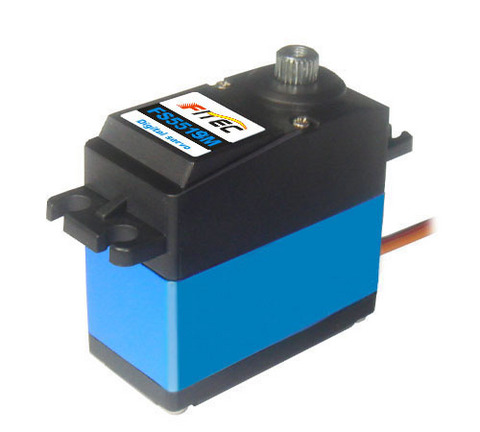 Устройство сервопривода.
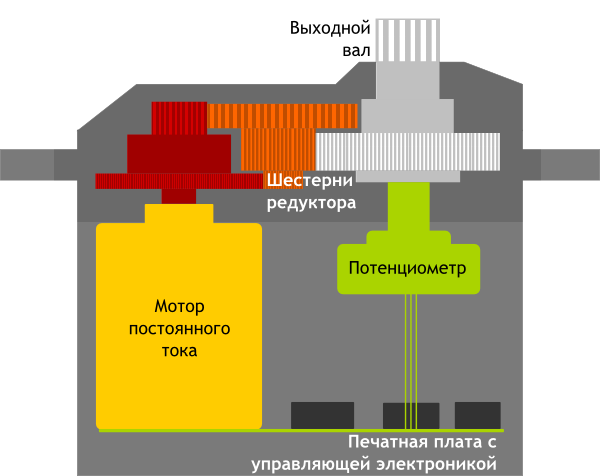 Управление сервоприводом.
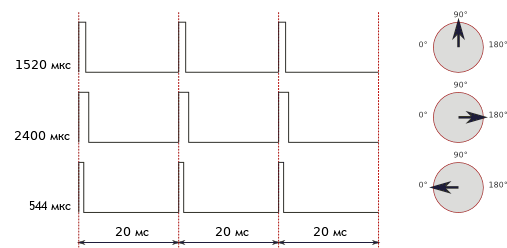 Характеристики сервоприводов. Крутящий момент и скорость поворота
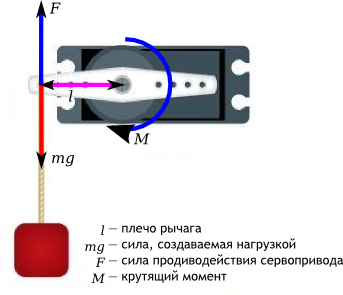 Характеристики сервоприводов. Крутящий момент и скорость поворота
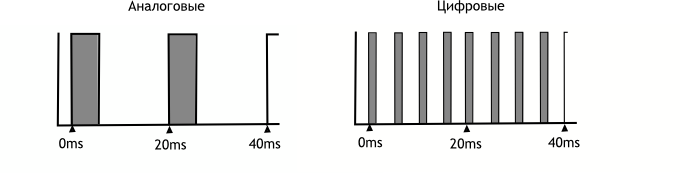 Характеристики сервоприводов. Материалы шестерней
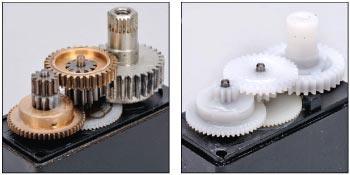 Подключение к Arduino
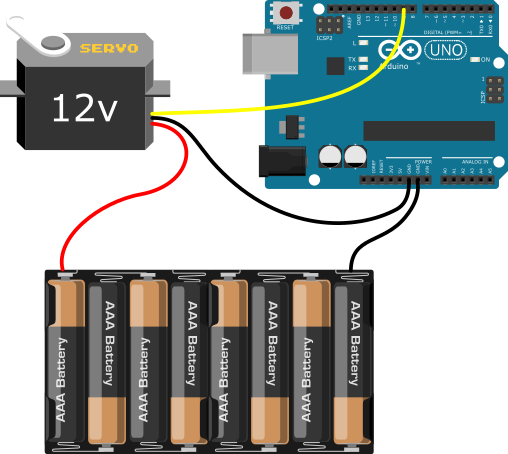 Управление при помощи библиотеки Servo
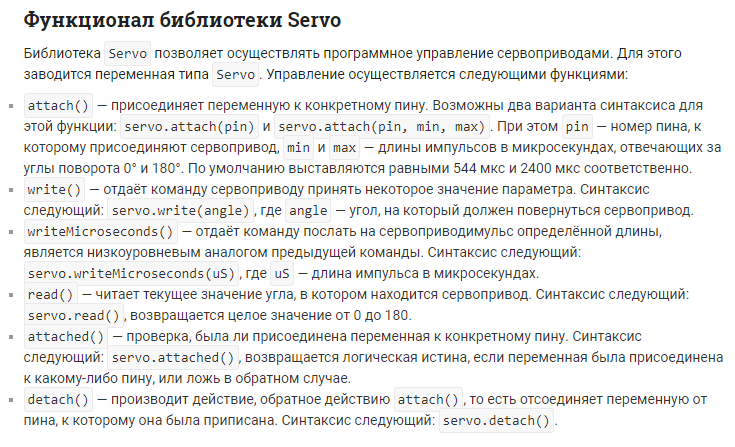 Пример управления сервоприводом.
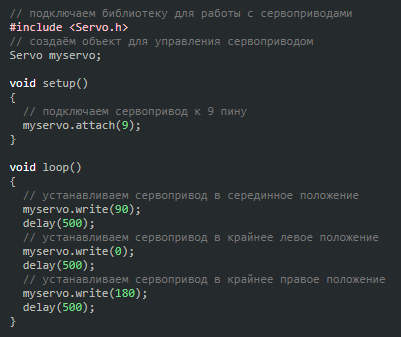 Сервопривод постоянного вращения.
Пантограф
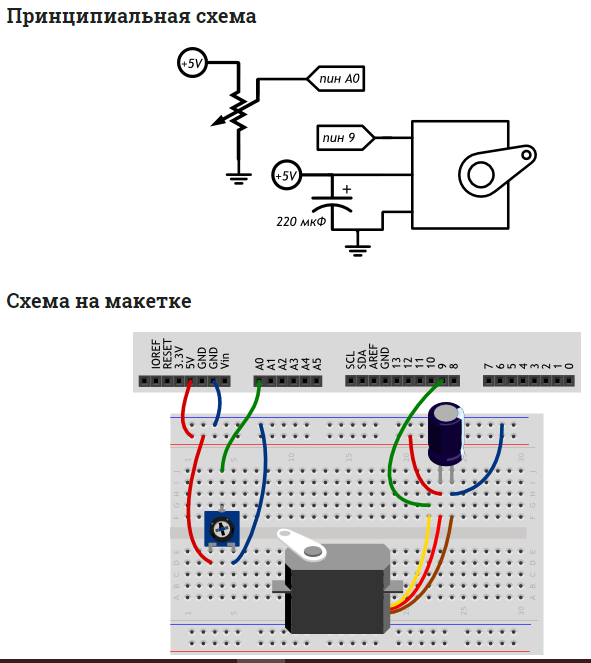 В этом эксперименте мы вращаем сервопривод на угол, задаваемый потенциометром.
Пантограф
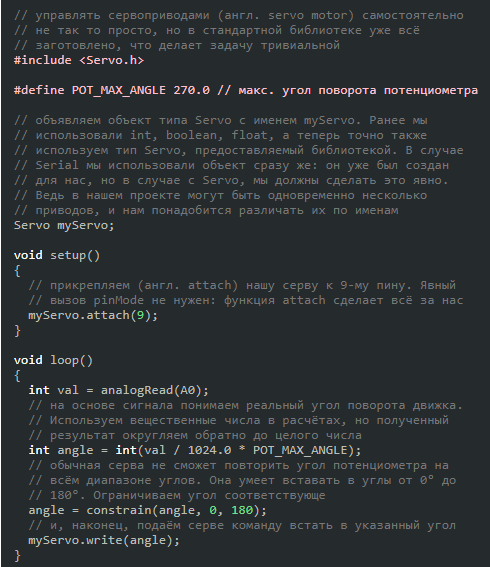 Скетч:
Пантограф
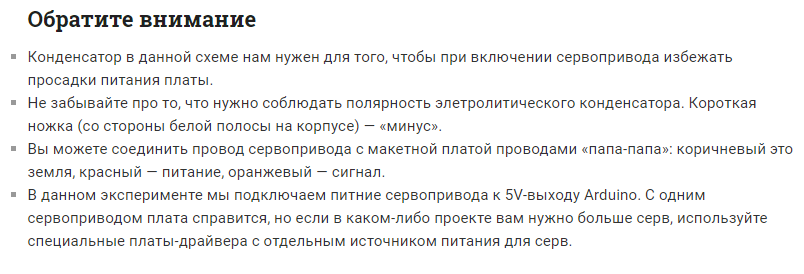 Пантограф
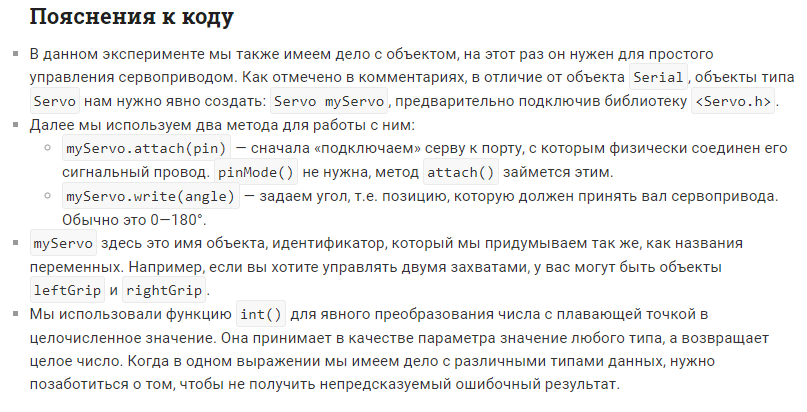